Oczyszczanie Gazów odlotowych
Przygotowali: Melisa Chałupka i Mateusz Mostowy

Opiekun: mgr Anna Kędzia
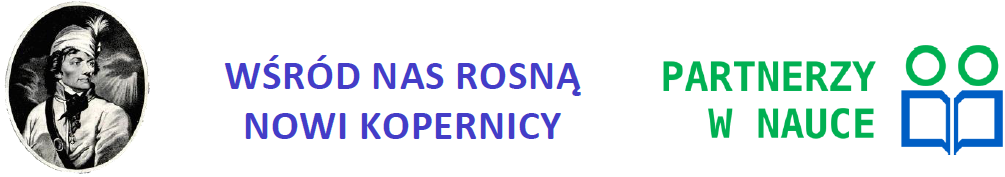 Czym są Gazy Odlotowe?
Jest to mieszanina gazów i aerozoli wprowadzana do atmosfery jako zbędna substancja 
	(gazy spalinowe, gazy wentylacyjne).
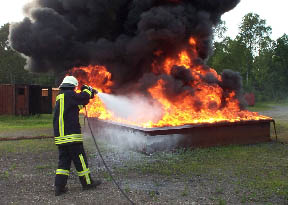 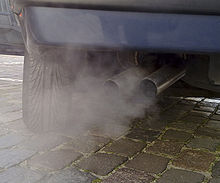 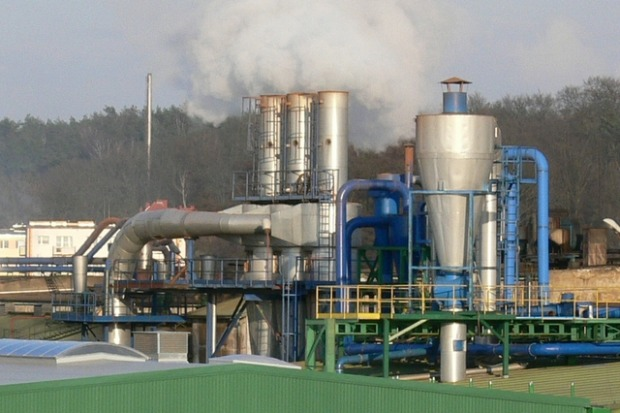 Gazy odlotowe powstające podczas spalania (szczególnie odpadów mieszanych oraz medycznych) zawierają substancje szkodliwe dla środowiska, stąd też potrzeba oczyszczania gazów odlotowych.
Technologie oczyszczania gazów odlotowych
Jest kilka metod oczyszczania gazów odlotowych:
Adsorpcyjne
Absorpcyjne
Spalanie
Katalityczne

W naszej prezentacji skupimy się na metodzie absorpcyjnej.
Czym charakteryzuje się Absorpcja?
Jest to proces pochłaniania gazu przez absorbent zachodzący w całej jego objętości.
 
	Cząsteczki absorbatu mogą być wiązane siłami przyciągania międzycząsteczkowego natury fizycznej (sorpcja fizyczna) lub oddziaływaniami natury chemicznej (chemisorpcja).
Zastosowanie metod absorpcyjnych:
Odsiarczanie spalin (usuwanie tlenków siarki SOx).
Usuwanie tlenków azotu ze spalin oraz 
	z przemysłowych gazów odlotowych (np. z produkcji HNO3).
Jednoczesne usuwanie NOx i SOx z gazów spalinowych
Absorpcja gazów przemysłowych (np. HF, HCl, Cl2, NH3).
Dezodoryzacja gazów odlotowych (usuwanie odorantów).
Nas natomiast interesuje ta jedna metoda –
Oczyszczanie gazów odlotowych
przy połączeniu technik radiacyjnych i metody amoniakalnej.
Techniki radiacyjne
Na czym ta technologia polega?
Jest to metoda prosta i skuteczna, a także przyjazna środowisku. Przebieg reakcji jest prosty:
Technologia opiera się na wzbudzeniu cząsteczek gazu za pomocą wiązki elektronów. SO2 i NOx są utleniane i reagują z parą wodną tworząc kwasy, które neutralizuje się amoniakiem. Otrzymany stały produkt jest handlowym nawozem sztucznym. Obydwa zanieczyszczenia usuwa się w suchym, jednostopniowym procesie.
Proces można łatwo kontrolować. W procesie usuwa się także lotne związki organiczne.
Przedstawmy to bardziej obrazowo…
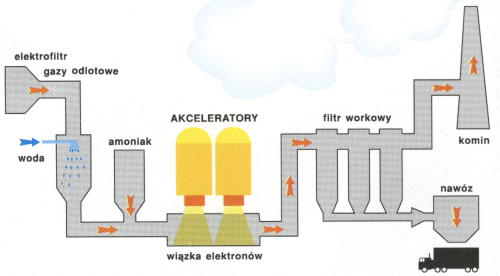 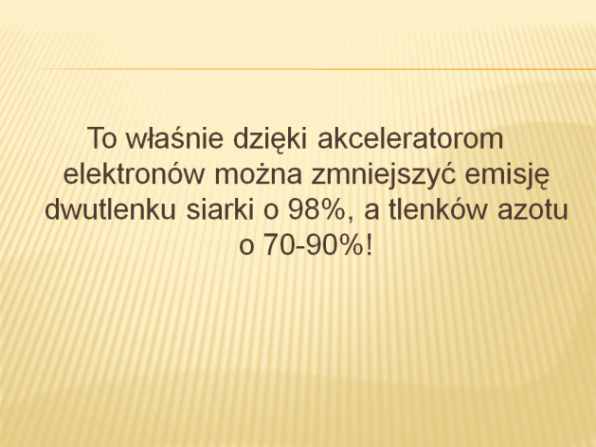 Dlaczego warto inwestować w tą technologię?
zastosowane rozwiązania prowadzą do zmniejszenia zużycia energii o 20-30%. 

osiągnięta wydajność usuwania zanieczyszczeń jest wysoka i wynosi 98% dla SO2 i 70-90% dla NOx, w zależności od warunków procesu. 

można uzyskać wysoką wydajność usuwania SO2 przy bardzo małym zużyciu energii. 

Warto wiedzieć, że Polska zajmuje III miejsce na świecie 
	w zanieczyszczeniu powietrza.
Skąd biorą się te zanieczyszczenia?
Czynnikami powodującymi taki stan są:
energetyka oparta na węglu kamiennym i brunatnym;
rozwinięty ale nie doinwestowany ekonomicznie przemysł surowcowy;
niedobór instalacji oczyszczających gazy odlotowe;
dynamicznie rozwijający się transport samochodowy (pojazdy i drogi);
opóźnienie w rozwoju prawa ekonomicznego i jego egzekwowania;
Jakieś postępy w tym kierunku?
W Polsce działają już dwie elektrownie wykorzystujące tą technologię: 
elektrociepłownia Kawęczyn (Warszawa);
elektrownia Dolna Odra;
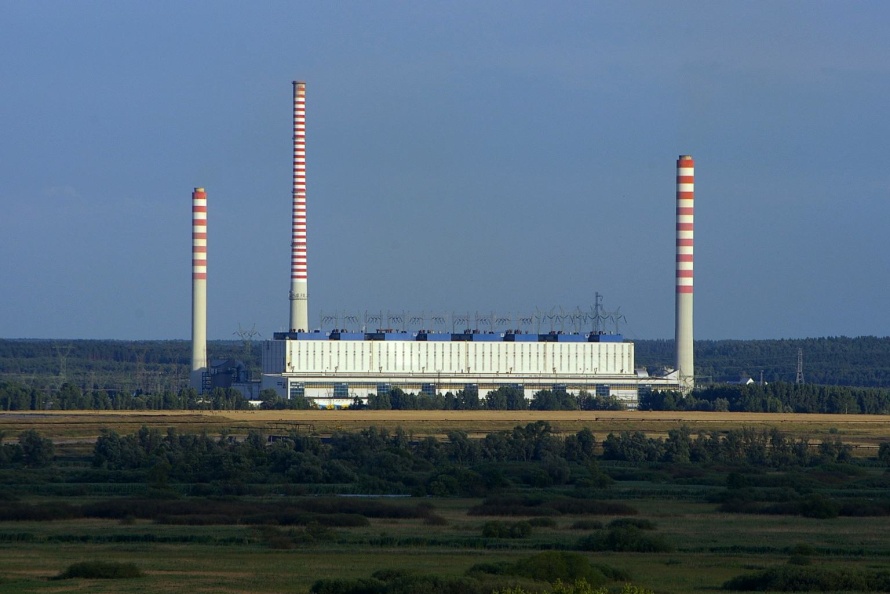 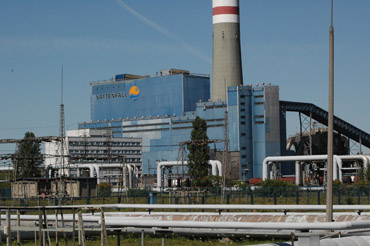 Kawęczyn
Dolna Odra
Polska & Japonia
Ciekawe, że patent na tę technologię mają 
Polacy wspólnie z Japończykami.
   
    Intensywne badania przeprowadzone we współpracy 
	z MAEA (Międzynarodowa Agencja Energetyki Atomowej), JAERI(Japan Atomic Energy Research Institute), FK (Karlsruhe) i innymi instytucjami stały się podstawą do zaprojektowania instalacji przemysłowej, która została zbudowana w EC Pomorzany (Zespól Elektrowni Dolna Odra). Instalacja będzie oczyszczać gaz z dwóch kotłów.
koszty
Koszty inwestycyjne i operacyjne są około 20% niższe niż dla procesów konwencjonalnych, 
	a wymagania co do przestrzeni o 20% niższe. Ma to istotne znaczenie w przypadku instalacji budowanej na już funkcjonujących elektrowniach.
Jak wypadły próby?
W stacji pilotowej w Kawęczynie przeprowadzono próby na zlecenie instytutów badawczych z Berkley (USA) i Chile.

Testy wypadły… Świetnie! Potwierdziły możliwość wykorzystania procesu do oczyszczania gazów powstających ze spalania węgla o wysokiej zawartości siarki (około 3000 ppm)* i z procesów hutniczych miedzi (do 15% objętości SO2). 

     * ppm to jednostka wyrażania bardzo niewielkich ilości, 1ppm równy jest 1/1mln stężenia molowego (Cn)
PIERWSZE SUKCESy…
Polska stacja pilotowa uhonorowana została złotym medalem z wyróżnieniem jury na 44 Światowej Wystawie Wynalazków "Eureka" 
	w Brukseli w 1995 roku.
DZIĘKUJEMY ZA UWAGĘ.